UNIVERSIDAD DE LAS FUERZAS ARMADAS - ESPE 

DEPARTAMENTO  DE CIENCIAS DE LA TIERRA Y LA CONSTRUCCIÓN

MAESTRIA EN SISTEMAS DE GESTIÓN AMBIENTAL


AUTOR: CRISTIAN DAVID ROSERO ARMIJO

DIRECTOR: ING. DAVID VINICIO CARRERA VILLACRES, Ph.D


TEMA: “AGUA POTABLE NO CONTABILIZADA EN EL CANTÓN PANGUA Y PROGRAMA DE CONTROL DE PÉRDIDAS”

SANGOLQUÍ, 2018
ANTECEDENTES
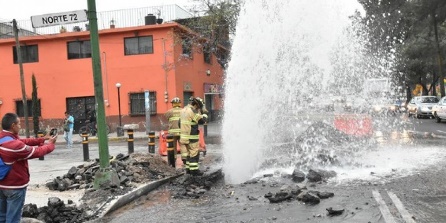 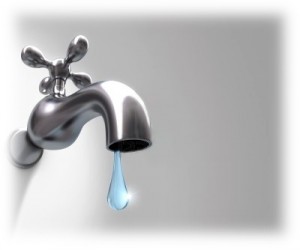 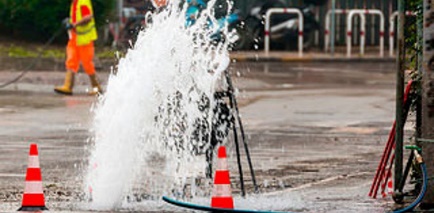 OBJETIVOS
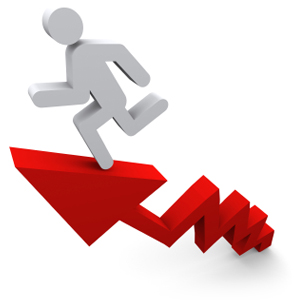 Objetivo General

Determinar el agua potable no contabilizada en el cantón Pangua a través del diagnóstico de pérdidas técnicas y comerciales, y elaborar un programa para su control.

Objetivos Específicos 
 
Recopilar y levantar información técnica-comercial para diagnosticar el sistema de agua potable y su funcionamiento. 

Obtener los registros de volúmenes de agua potable en la salida de la planta, así como también los volúmenes de agua potable medidos y facturados, en un período de al menos un mes para realizar un balance hídrico y determinar el agua no contabilizada.
OBJETIVOS
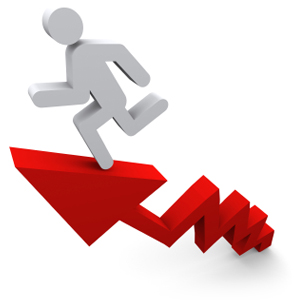 Objetivos Específicos 

Conocer las condiciones técnicas del funcionamiento del sistema de agua potable desde la captación, conducción, planta de tratamiento, almacenamiento y redes de distribución.

Identificar y cuantificar las pérdidas técnicas y comerciales de agua potable para proponer soluciones a través del Programa de Control.

Elaborar un Programa de Control de pérdidas en función de los resultados obtenidos, priorizando actividades que disminuyan las pérdidas de agua potable hasta valores mínimos admisibles, promoviendo la sostenibilidad financiera-ambiental.
ÁREA DE ESTUDIO
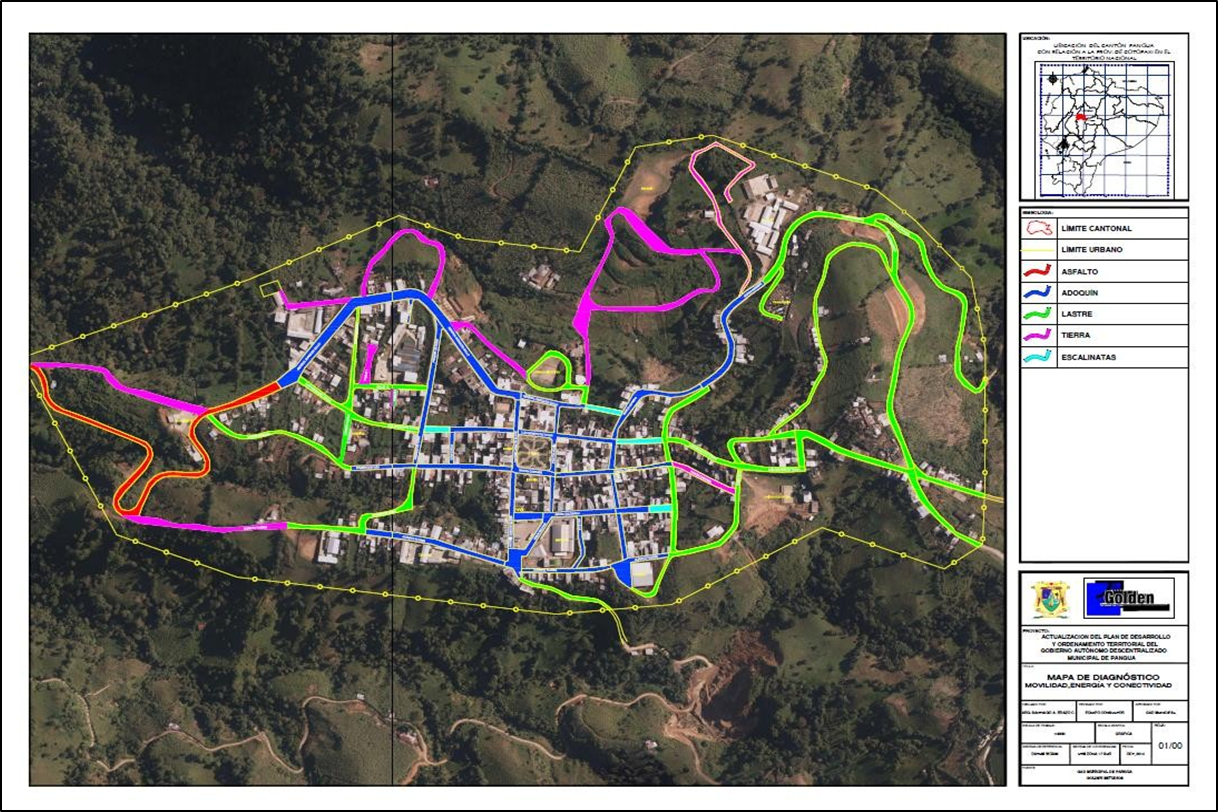 Ubicación
Provincia:   Cotopaxi
Ciudad:       El Corazón
Altitud:        1500 msnm
Área:            45 Ha
Fuente: GAD Pangua (2016)
METODOLOGÍA
Información de oficina y campo
Captaciones
Conducción
Planta de tratamiento
Sistema de distribución
Recopilación y levantamiento de información
Campañas de medición y registro de caudales (m³-mes)
Producidos 
Medidos
Facturados
Pérdidas Comerciales
Muestreo aleatorio
Ensayos en el Laboratorio de la EPMAPS acreditado SAE Norma ISO 4064
Muestreo de errores en la exactitud de micromedidores
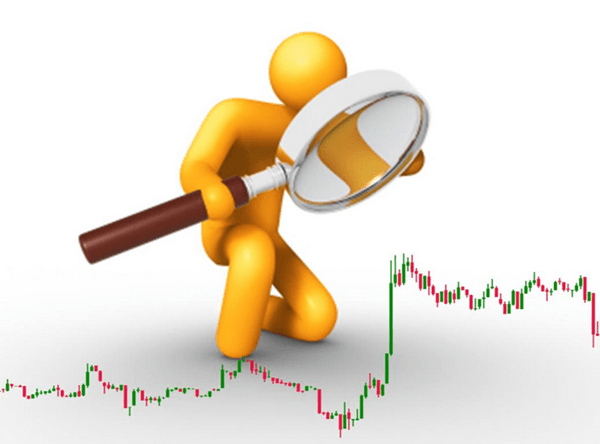 METODOLOGÍA
124 acometidas identificadas que no disponen de micromedidor, se aplica volumen fijo promedio por mes.
Consumos no medidos autorizados
Pérdidas Técnicas
Pérdidas técnicas reales
Prueba de cierre de llaves y estabilización de caudal producido
Pérdidas técnicas inevitables (accesorios)
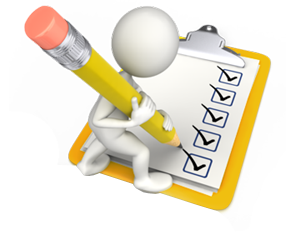 METODOLOGÍA
Balance Hídrico
Q dist. = Q fact. +Q pérdidas técnicas + Q pérdidas comerciales
Balance Hídrico
Índice estructural de fugas
Pérdida técnica real / pérdida técnica inevitable
ILI
Agua no contabilizada
IANC
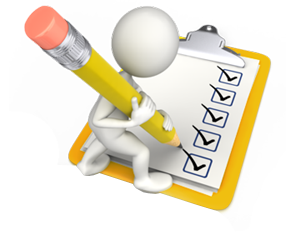 METODOLOGÍA
Programa de Control de Pérdidas
Sub programa técnico
Sectorización de redes para detectar circuitos con fugas, prelocalizadores, varilla acústica, geófono y reparación de la red
Control de Fugas visibles y no visibles
Elaboración de planos (maestro, zonal, esquinero), fichas técnicas (detalles técnicos)
Catastro de redes del Sistema de agua potable
Captación, conducción, potabilización, distribución
Instalación de macromedidores
Planeación, diseño sector piloto, modelo de simulación hidráulica, construcción del sistema, operación y mantenimiento
Sectorización
METODOLOGÍA
Sub programa comercial
Toda acometida debe tener instalado un micromedidor, para distribuir de manera equitativa el servicio de agua
Instalación de micromedidores
Planos, información y sistema informático
Censo de usuarios y catastro de suscriptores
Catastro de usuarios, croquis de la zona de estudio, formato para la toma de datos
Detección y control de clandestinas
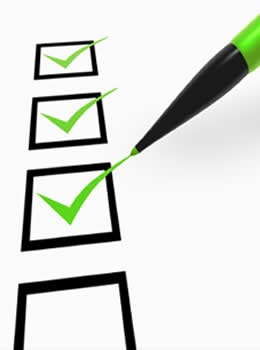 RESULTADOS
Levantamiento de información
CAPTACIONES: Caudales captados aforados método volumétrico, diciembre 2017
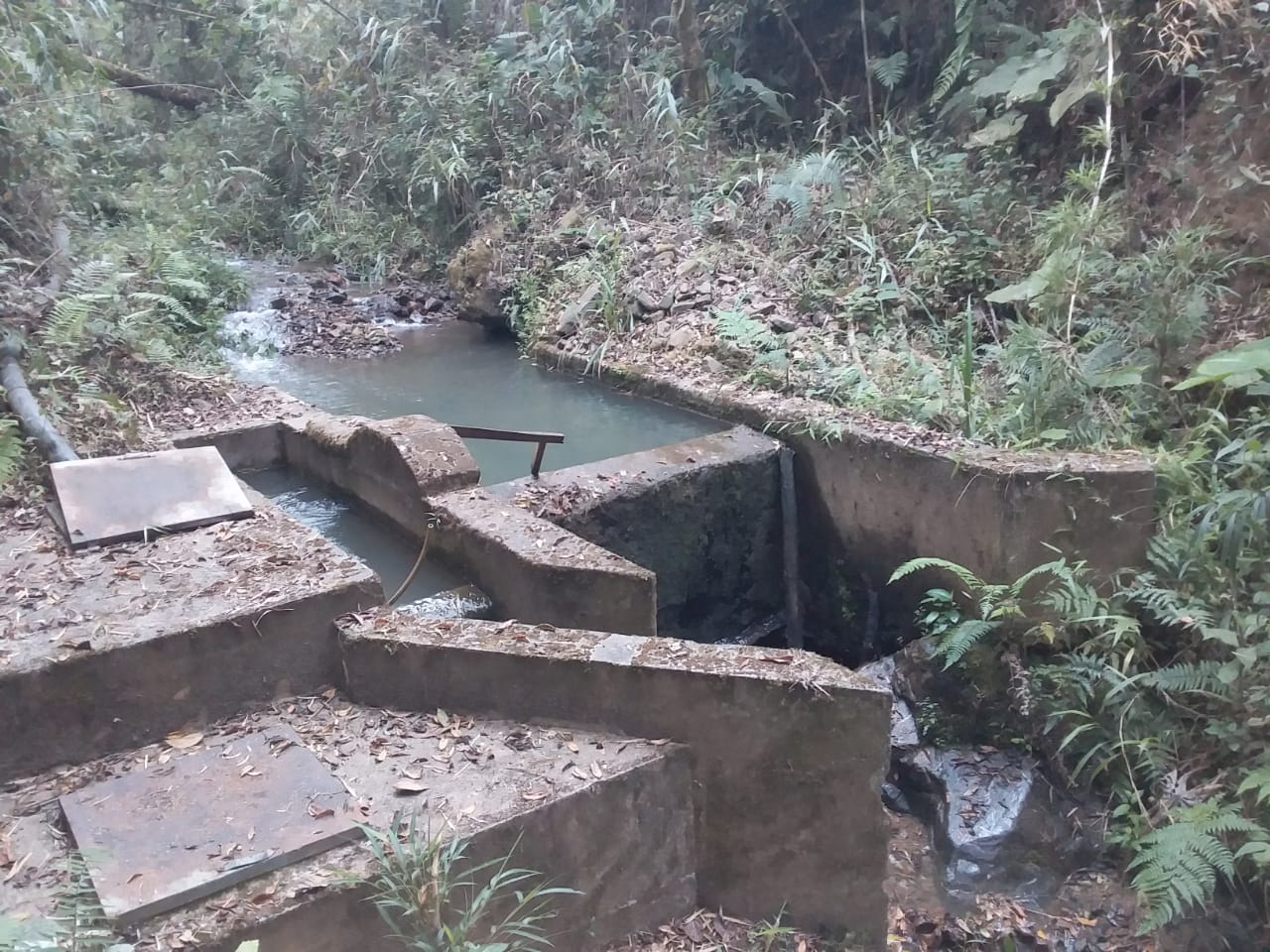 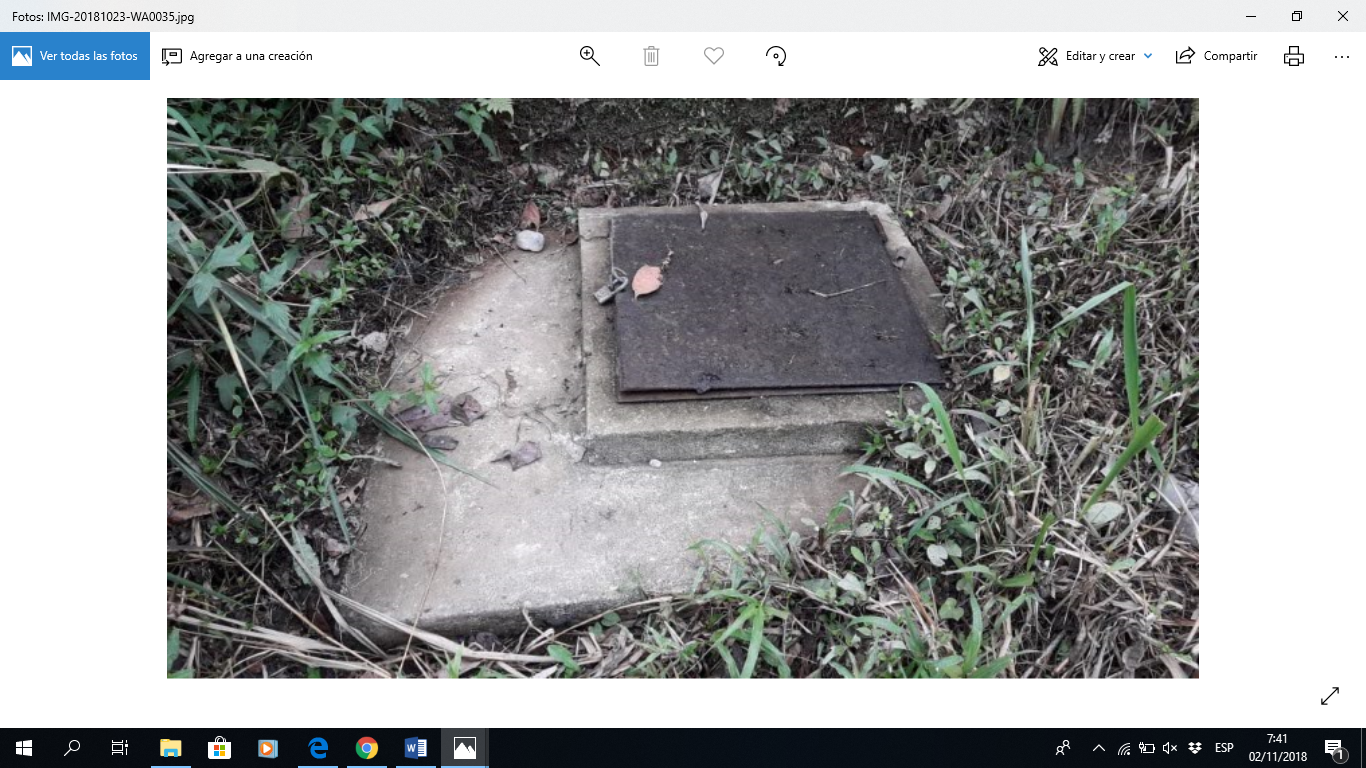 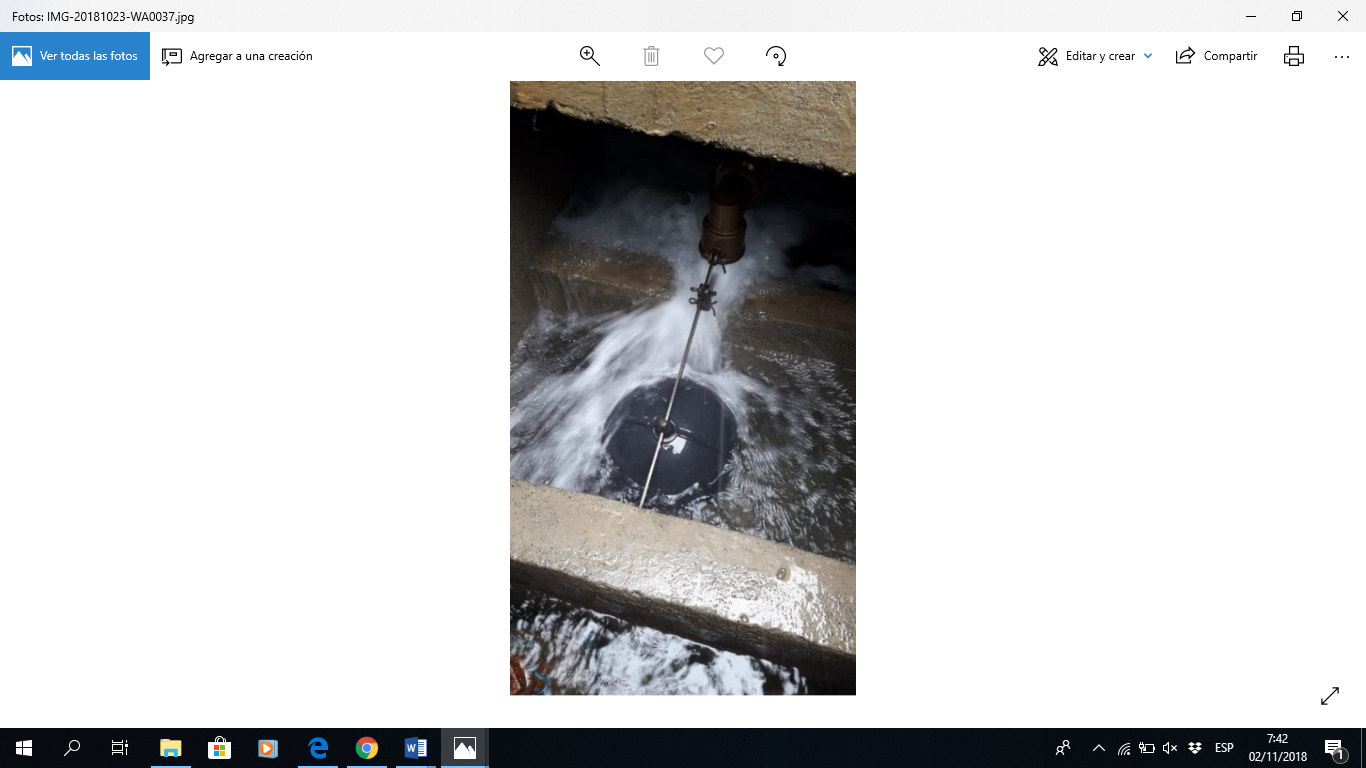 Fuente: Rosero C. (2018)
RESULTADOS
Levantamiento de información
PLANTA DE TRATAMIENTO: Floculación, sedimentación, filtración y desinfección
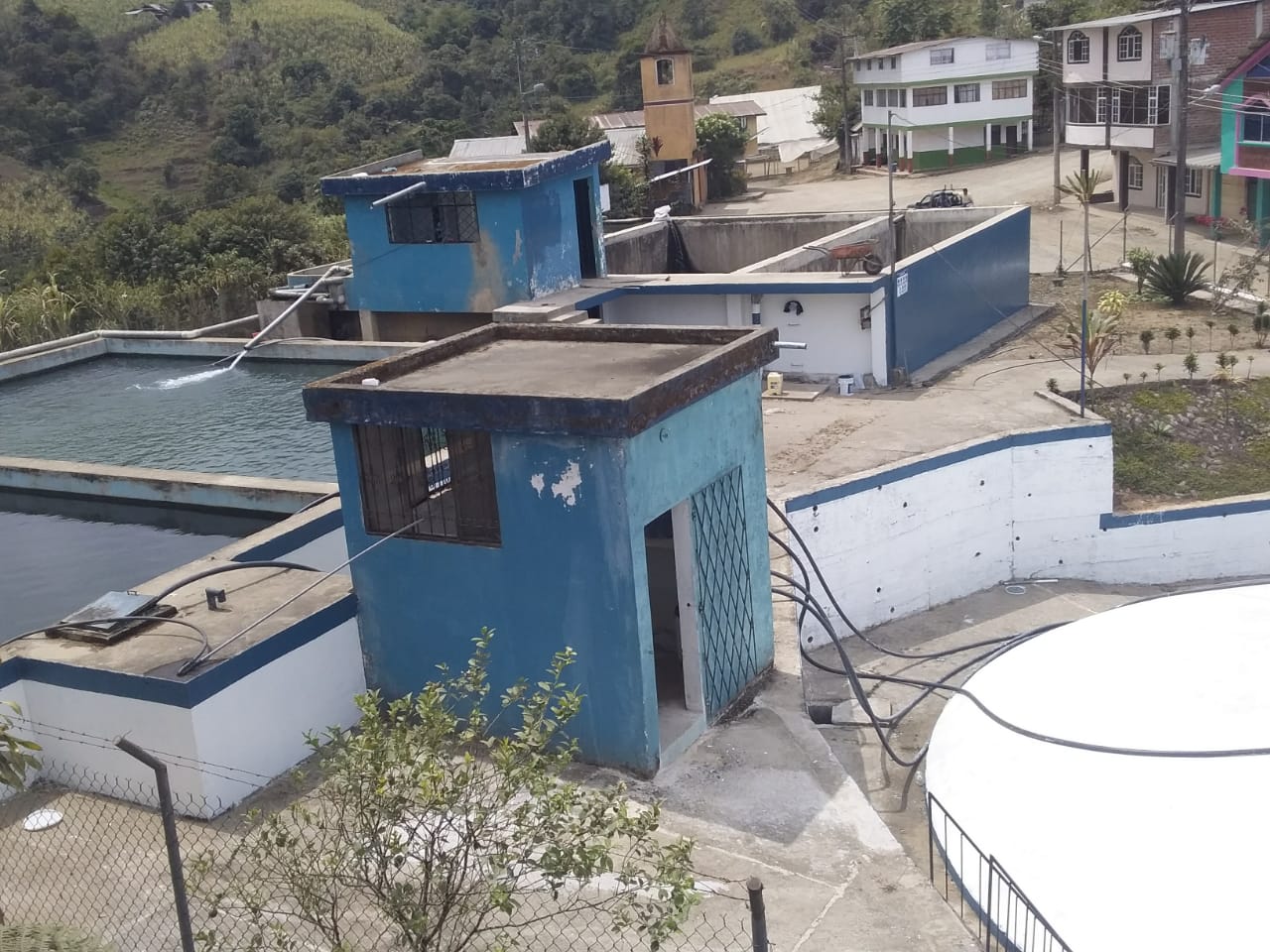 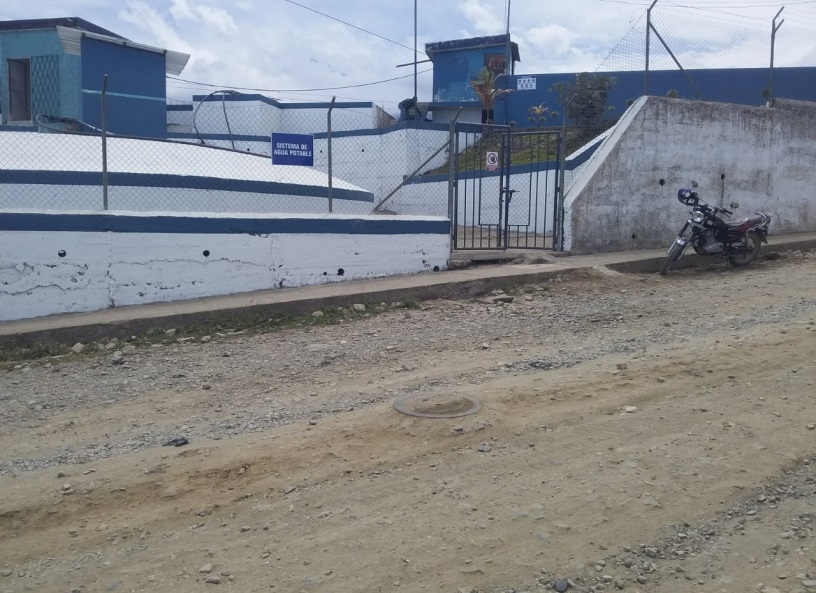 Área de filtración: 309 m²
Volumen de almacenamiento: 400 m³
Caudal de ingreso: 12 l/s
Fuente: Rosero C. (2018)
RESULTADOS
Levantamiento de información
DISTRIBUCIÓN: Dos macromedidores
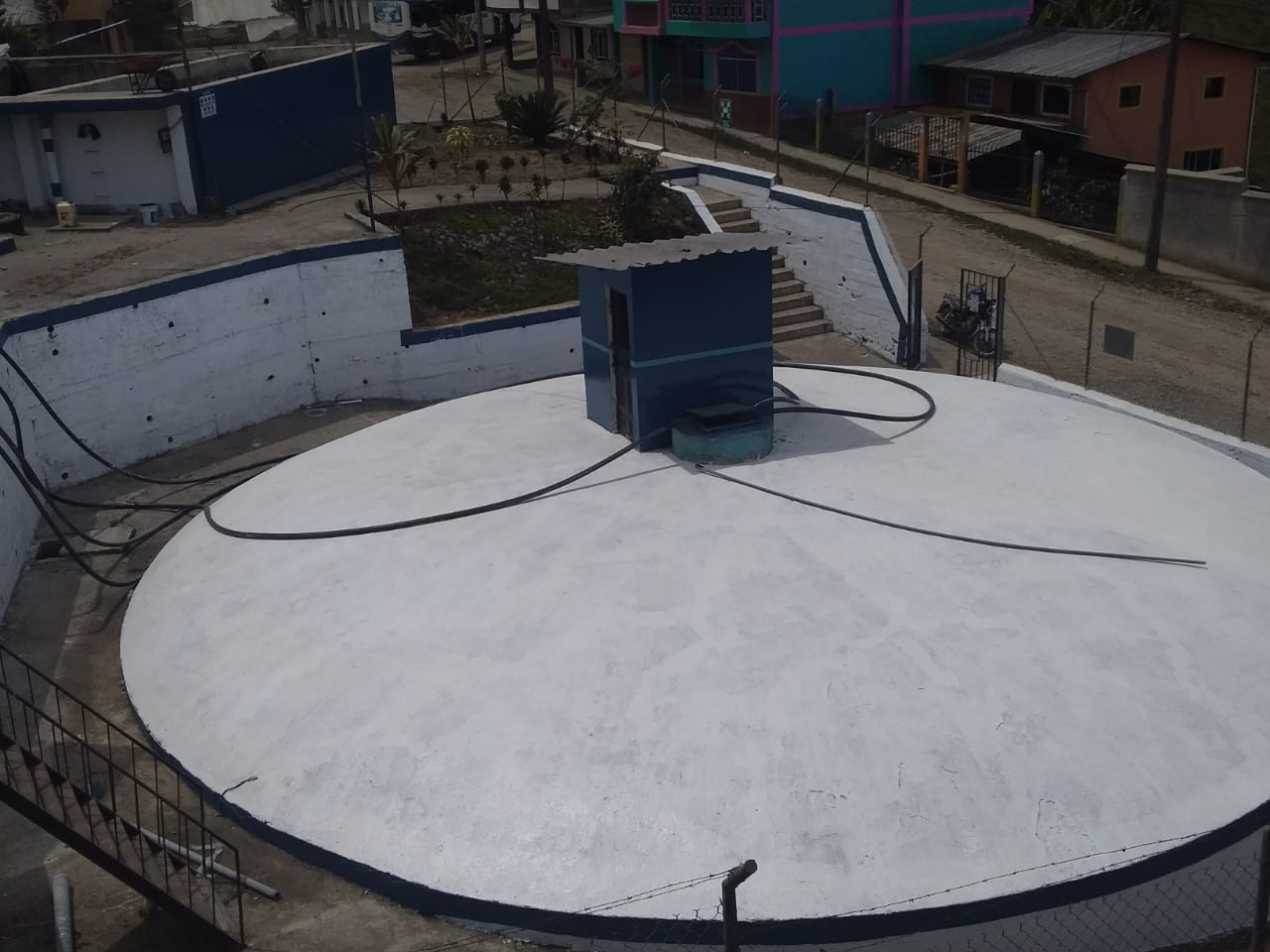 Cota de salida del tanque: 1 580 msnm
Cota mas baja : 1 429 msnm
Fuente: Rosero C. (2018)
RESULTADOS
Levantamiento de información
DISTRIBUCIÓN: Tuberías PVC, acero y HG, instaladas desde hace 77 años
Presiones: 15 viviendas monitoreadas
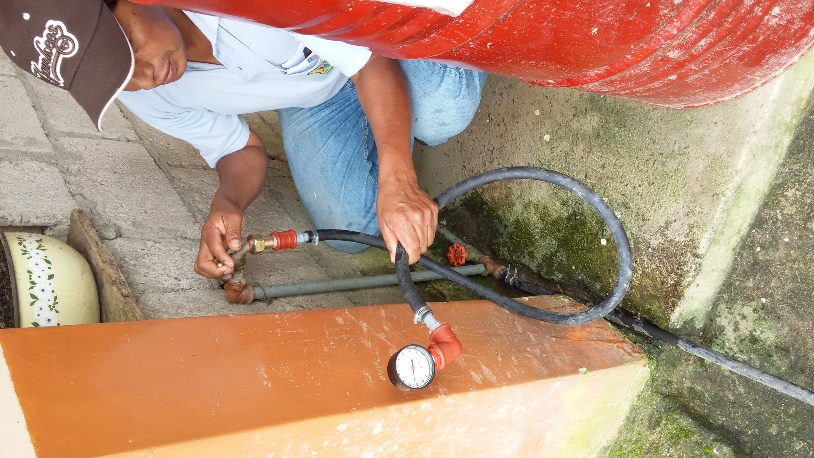 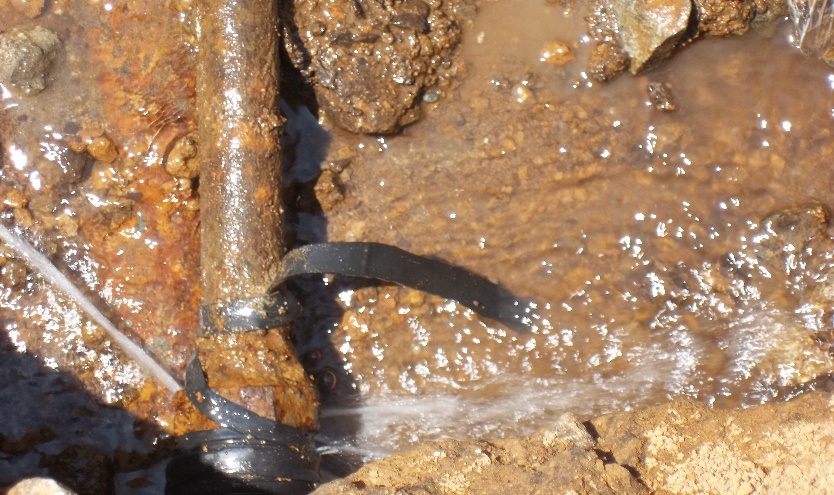 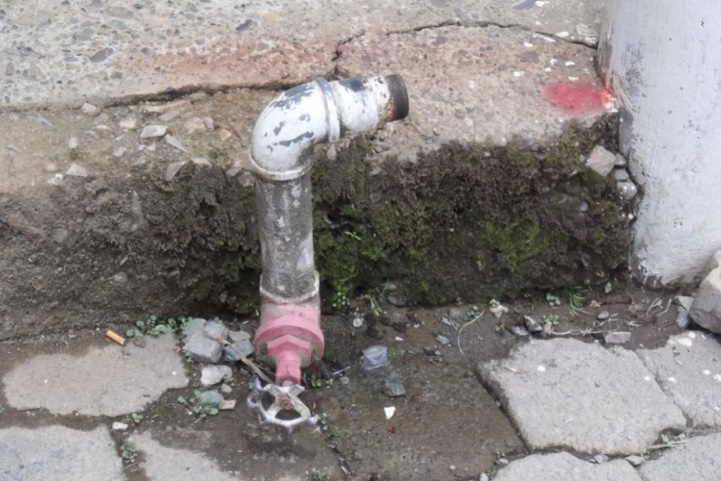 Presión promedio: 37,97 mca
Hidrantes: 26 en servicio (sin tapas y destruidos)
Fuente: Rosero C. (2018)
RESULTADOS
Levantamiento de información
CONEXIONES DOMICILIARIAS: 
Instalaciones y reparaciones no adecuadas
Ausencia de micromedidores
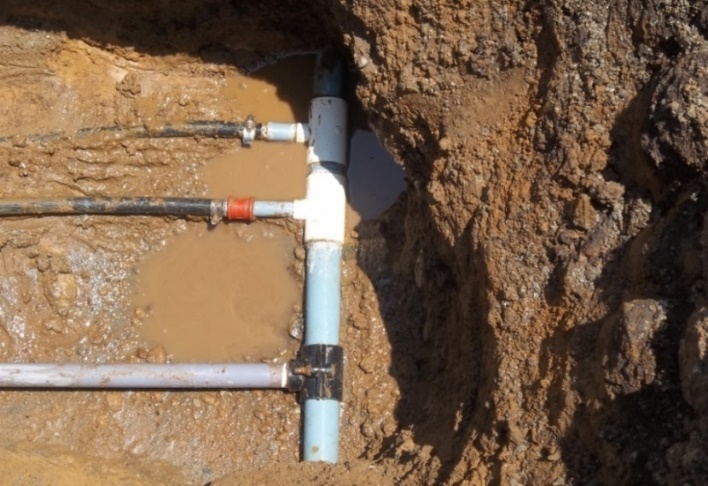 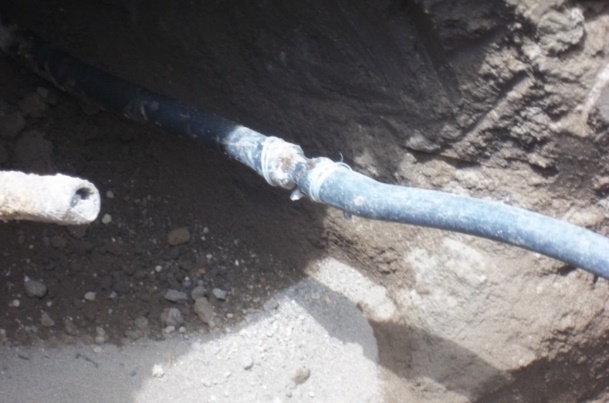 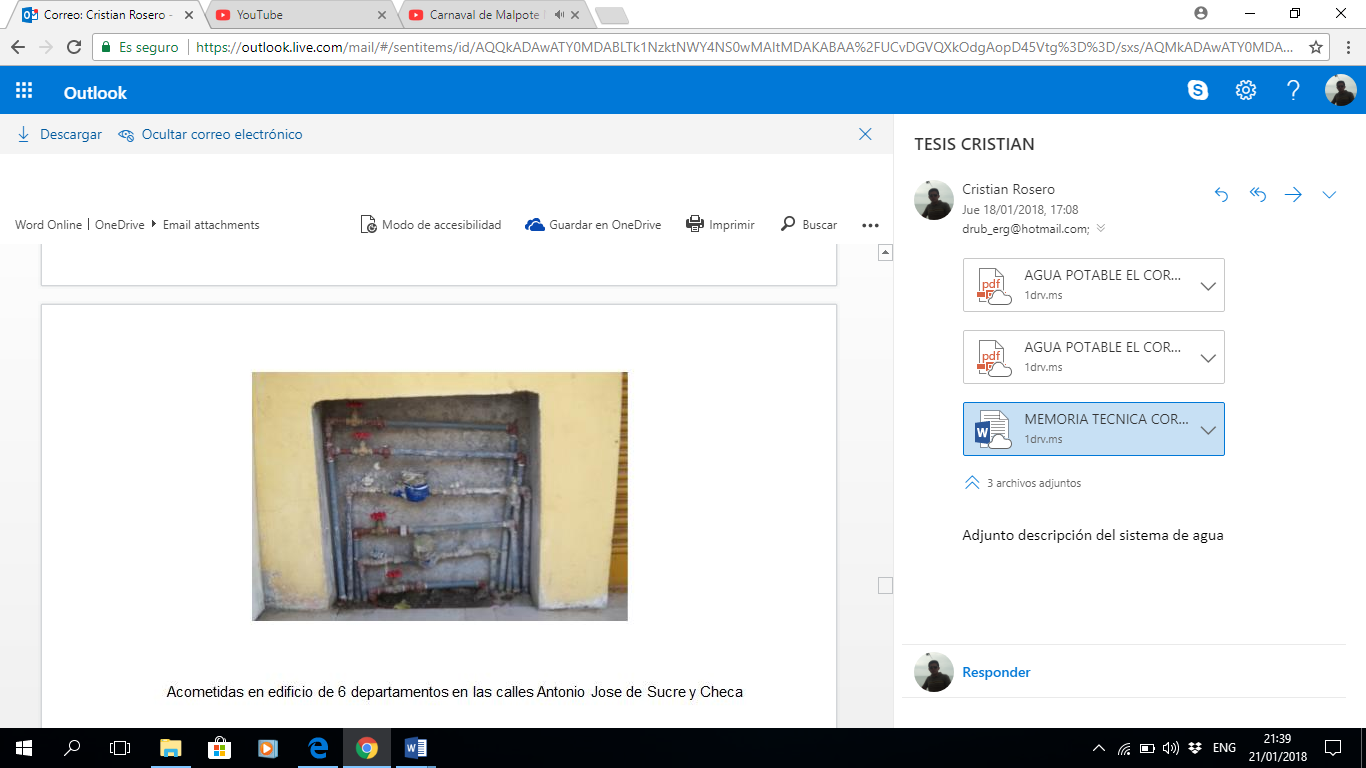 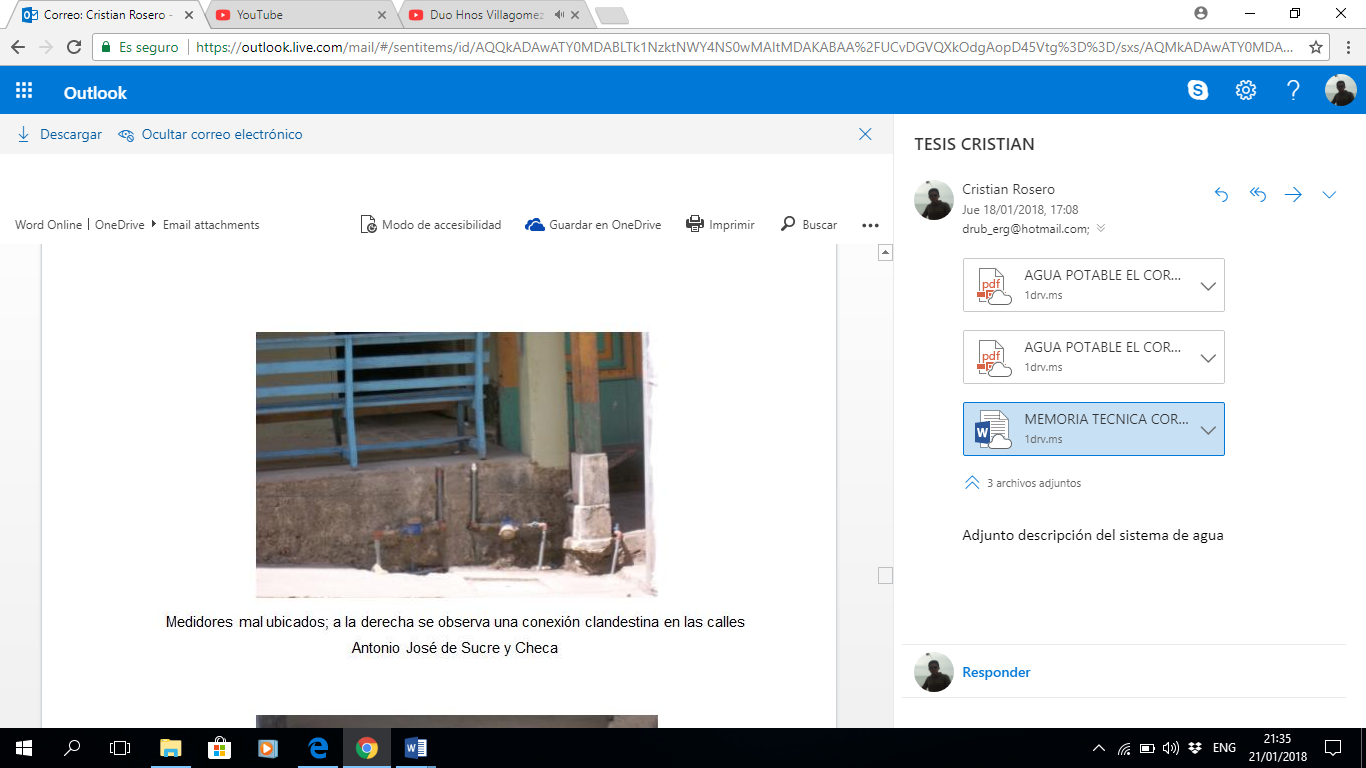 Fuente: Rosero C. (2018)
RESULTADOS
Campañas de medición y registro de caudales
Medición de caudal producido y facturado
Promedio mensual 
Qproducido: 31 255 m³/mes
Qfacturado: 10 032 m³/mes
Q pérdidas: 21 223 m³/mes  (8.19 L/s)
Fuente: Rosero C. (2018)
RESULTADOS
Pérdidas técnicas inevitables
Calculas en función de:
Longitud de la red de distribución (km)
Número de conexiones domiciliarias
Longitud de las acometidas (km)
Presión promedio del Sistema (mca)
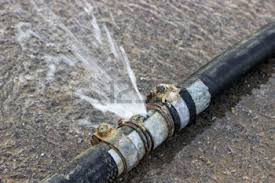 Fuente: Rosero C. (2018)
RESULTADOS
Pérdidas técnicas reales
Monitoreo de Qproducido en 24 horas
Q constante 20:00 h hasta las 23:00 h     (8.3 L/s)
Cierre de llaves de paso   (7.3 L/s), desde las 00:00 h hasta las 03:00 h
Factor de corrección de presión 0,96  (6.99 L/s)
Q L/s
horas
Fuente: Rosero C. (2018)
RESULTADOS
Pérdidas técnicas comerciales
ENSAYO DE MEDIDORES: 
EPMAPS Quito
Q máx 3 000 L/h
Q nom 1 500 L/h
Q tot 120 L/h
Q mín 30 L/h
Error
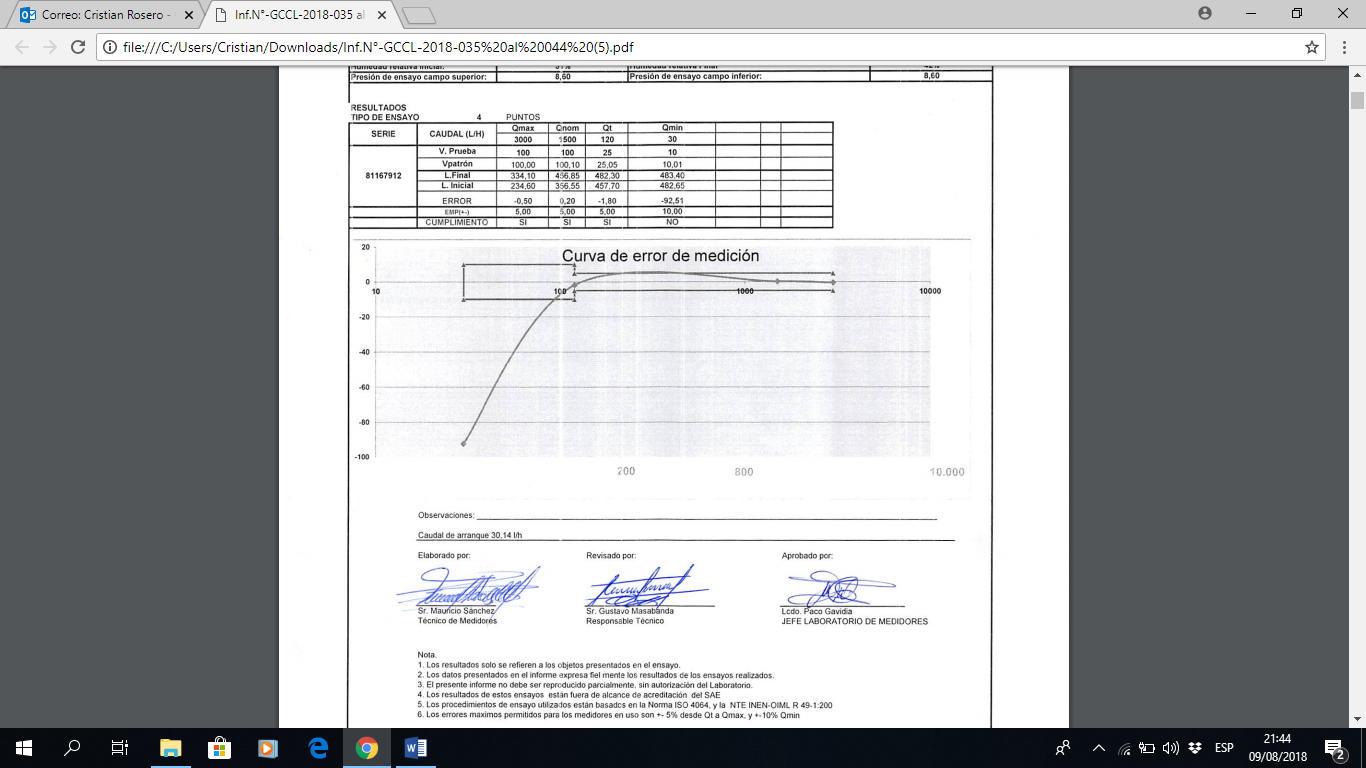 Error aceptable: +- 5,00 L/h / +- 10,00 L/h 

El 50% se los medidores ensayados no cumple con el Q mín
Caudales L/h
Fuente: Rosero C. (2018)
RESULTADOS
Pérdidas técnicas comerciales
ENSAYO DE MEDIDORES:
VOLUMEN CONSUMIDO ACOMETIDAS SIN MEDIDOR: 

124 acometidas
Promedio de consumo: 18.24 m³/mes (0.86 L/s)
Fuente: Rosero C. (2018)
RESULTADOS
Índice de agua potable no contabilizada
IANC:
BALANCE HÍDRICO: 

Q distribuido = 12,06 L/s
Q facturado = 3,87 L/s

Q pérdidas técnicas finales = 0,33 L/s (pérdidas inevitables) + 6,99 L/s (pérdidas técnicas) = 7,32 L/s

Q pérdidas comerciales = 0,86 L/s (consumo sin medidor) = 0,86 L/s 

Q dist. = Q fact. +Q pérdidas técnicas + Q pérdidas comerciales

12,06 = 3,87 + 7,32 + 0,86
RESULTADOS
ÍNDICE DE ILI:
Para ILI > 16 (categoría D) “malas condiciones de infraestructura y se considerarán como inaceptables dentro de los países en desarrollo”
GESTIÓN DEL SERVICIO:

Producir un metro cúbico de agua potable en Latino América cuesta en promedio $ 0,40 ctvs. (ADERASA, 2013). En el cantón Pangua el costo es de $ 0,36 ctvs.  





Pérdidas $ 7 640,28 mensual y $ 91 683,36 anual. Ahora calculando para el período de 5 años que dura una alcaldía el valor de la pérdida asciende a $ 458 416,80
PROGRAMA DE CONTROL DE PÉRDIDAS
SUB PROGRAMA COMERCIAL
PROYECTO DE INSTALACIÓN DE MICROMEDIORES:
Sistema de agua El Corazón, 694 conexiones de agua potable, 570 disponen de micromedidores (82,13 %)

Aumentar la cobertura y continuidad de manera eficiente en la prestación de los servicios públicos de agua potable que brinda el Municipio de Pangua, teniendo en cuenta la sostenibilidad ambiental.
Asegurar la disponibilidad de Ingresos mediante la gestión comercial y financiera efectiva.
Disminuir el porcentaje de agua no contabilizada y distribuir equitativamente el agua potable entre los usuarios.
Incentivar la reducción de consumo de agua entre clientes mediante la implementación de un programa de Recompensas.


                                    Especificaciones técnicas:  Norma NTE INEN-ISO 4064-1 2014
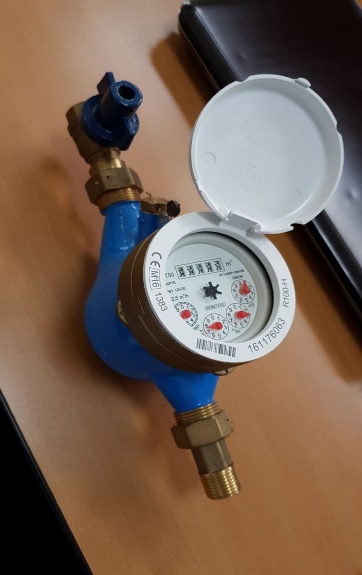 PROGRAMA DE CONTROL DE PÉRDIDAS
SUB PROGRAMA COMERCIAL
Presupuesto y plan de recompensas:









EL BID plantea el Programa de Recompensas

Reducción de consumo > 20%, descuento del 30% en sus facturas de agua.
Reducción de consumo entre 10% y 15%, descuento del 10%, etc.
Para los clientes que aumenten el consumo del agua hasta en un 20% se aplicará una recarga del 40% y para los usuarios que aumentaren más allá del 20% se aplicará una recarga del 100% (BID, 2018).
PROGRAMA DE CONTROL DE PÉRDIDAS
SUB PROGRAMA COMERCIAL
CENSO DE USUARIOS Y CATASTRO DE SUSCRIPTORES:

Realizar el censo de usuarios para localizar físicamente cada predio con sus respectivas conexiones mediante la asignación de códigos catastrales.
Registrar el 100% de usuarios activos, factibles y potenciales de los servicios.
Identificar la actividad económica que desarrollan los usuarios para aplicar la adecuada categorización de los servicios.

Coordinador del Censo: Responsable de la ejecución 

Supervisor de campo: Es el encargado de la supervisión y control del proceso operativo y de campo del censo

Procesamiento de datos:  Responsable de la digitación y facturación en oficina

Encuestadores: Encargados de efectuar el levantamiento de las encuestas
PROGRAMA DE CONTROL DE PÉRDIDAS
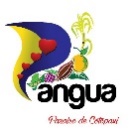 SUB PROGRAMA COMERCIAL
CENSO DE USUARIOS Y CATASTRO DE SUSCRIPTORES:
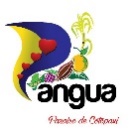 PROGRAMA DE CONTROL DE PÉRDIDAS
SUB PROGRAMA COMERCIAL
PROYECTO DE DETECCIÓN Y CONTROL DE CLANDESTINAS:

Las conexiones clandestinas son acometidas que difícilmente se pueden identificar, estas pueden causar desabastecimiento del servicio de agua potable ya que no existe un control del uso del agua potable. 

Control de conexiones clandestinas: actualización del catastro de usuarios
Detección mediante Georadar
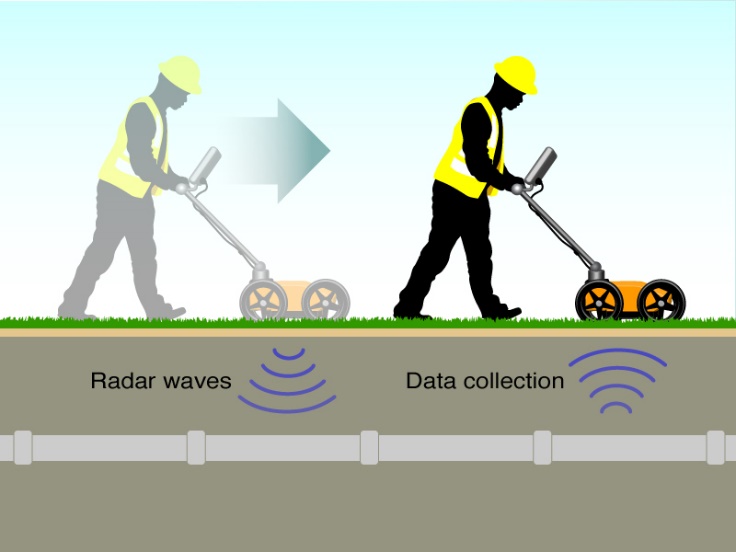 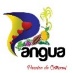 PROGRAMA DE CONTROL DE PÉRDIDAS
SUB PROGRAMA TÉCNICO
PROYECTO DE CONTROL DE FUGAS VISIBLES Y NO VISIBLES:

Se deben a la mala calidad de los materiales, deterioro de los materiales, inadecuadas instalaciones
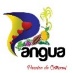 Fugas visibles: 

Participación de la ciudadanía
Operadores
Realización de campañas de concientización
PROGRAMA DE CONTROL DE PÉRDIDAS
SUB PROGRAMA TÉCNICO
PROYECTO DE CATASTRO DE REDES DEL SISTEMA DE AGUA POTABLE:

Facilita la reparación inmediata de cualquier desperfecto del sistema de distribución, brindando así un servicio con continuidad y calidad

Elaboración de Planos: Maestro, Zonal y Esquinero.

Elaboración de fichas técnicas 

Elaboración de plano operacional (ubicación de válvulas e hidrantes)
PROGRAMA DE CONTROL DE PÉRDIDAS
SUB PROGRAMA TÉCNICO
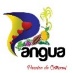 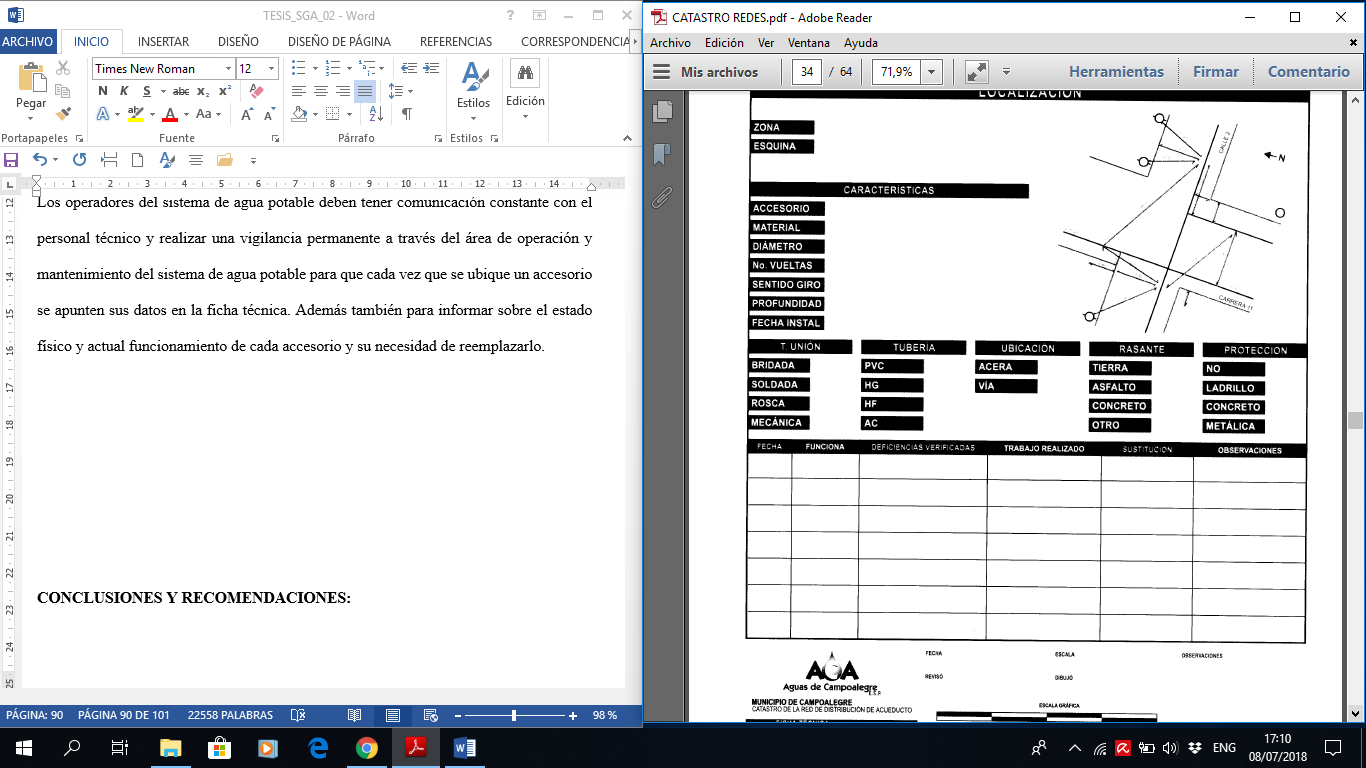 PROGRAMA DE CONTROL DE PÉRDIDAS
SUB PROGRAMA TÉCNICO
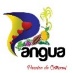 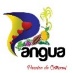 PROGRAMA DE CONTROL DE PÉRDIDAS
SUB PROGRAMA TÉCNICO
PROYECTO DE INSTALACIÓN DE MACROMEDIDORES:

Determinar volúmenes de agua no facturados, para desarrollar programas y reducir costos
Planificar programas de mantenimiento correctivo de redes y plantas de tratamiento

LOCALIZACIÓN DE ESTACIONES DE MEDICIÓN: 
Captación, conducción, planta de tratamiento, distribución

Los principales instrumentos de medición de caudal en tuberías de presión son medidores de velocidad, volumétricos, 
ultrasónicos y electromagnéticos.

-Sistemas de información de la 
macromedición.
PROGRAMA DE CONTROL DE PÉRDIDAS
SUB PROGRAMA TÉCNICO
PROYECTO DE SECTORIZACIÓN DE REDES DE DISTRIBUCIÓN:

Etapas de la sectorización
Planeación 
Análisis de sitios de interconexión
Diseño de un sector piloto
Construcción de un modelo de simulación 
Operación y mantenimiento
Ampliación del proyecto piloto a toda la red

Criterios de la sectorización
Presión
Calidad del agua
Sectores
Mantenimiento
PROGRAMA DE CONTROL DE PÉRDIDAS
SUB PROGRAMA TÉCNICO
PROYECTO DE SECTORIZACIÓN DE REDES DE DISTRIBUCIÓN:
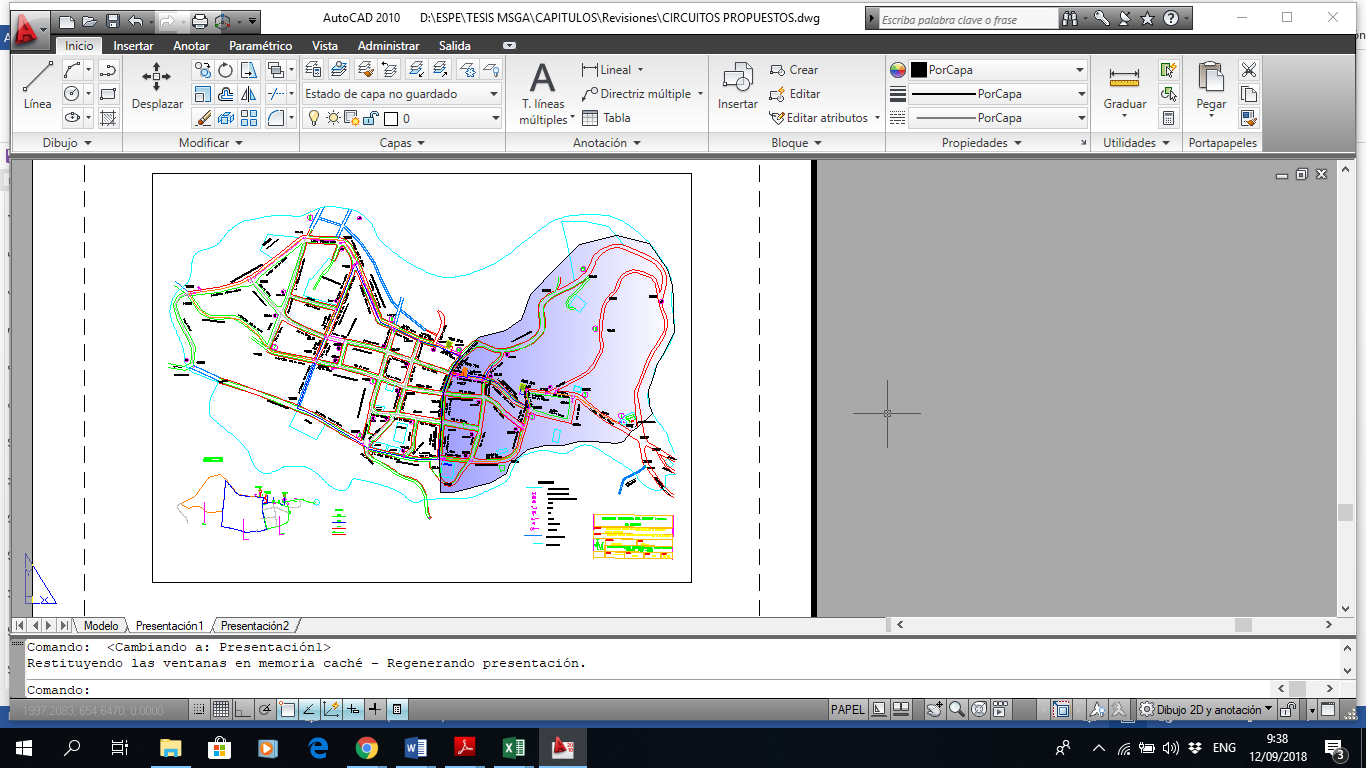 Circuito 1
PROGRAMA DE CONTROL DE PÉRDIDAS
SUB PROGRAMA TÉCNICO
PROYECTO DE SECTORIZACIÓN DE REDES DE DISTRIBUCIÓN:
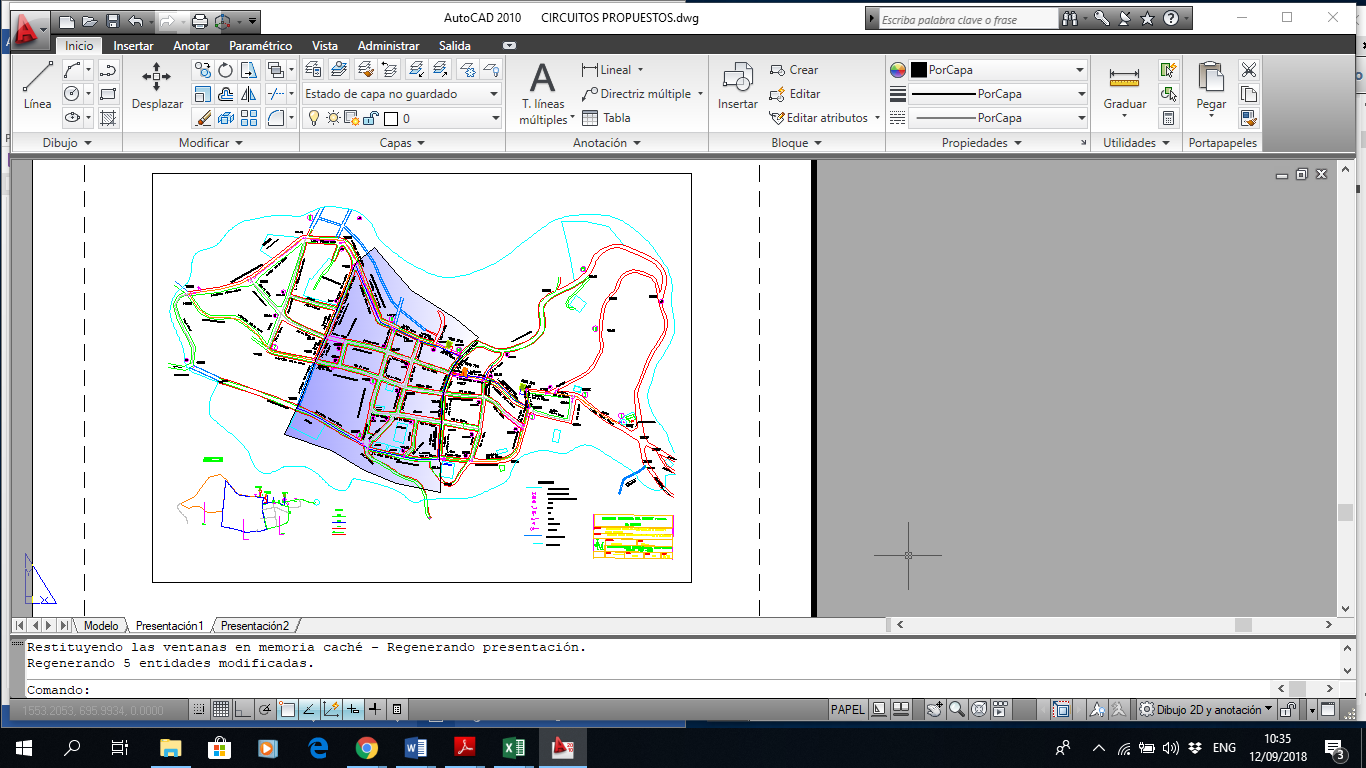 Circuito 2
PROGRAMA DE CONTROL DE PÉRDIDAS
SUB PROGRAMA TÉCNICO
PROYECTO DE SECTORIZACIÓN DE REDES DE DISTRIBUCIÓN:
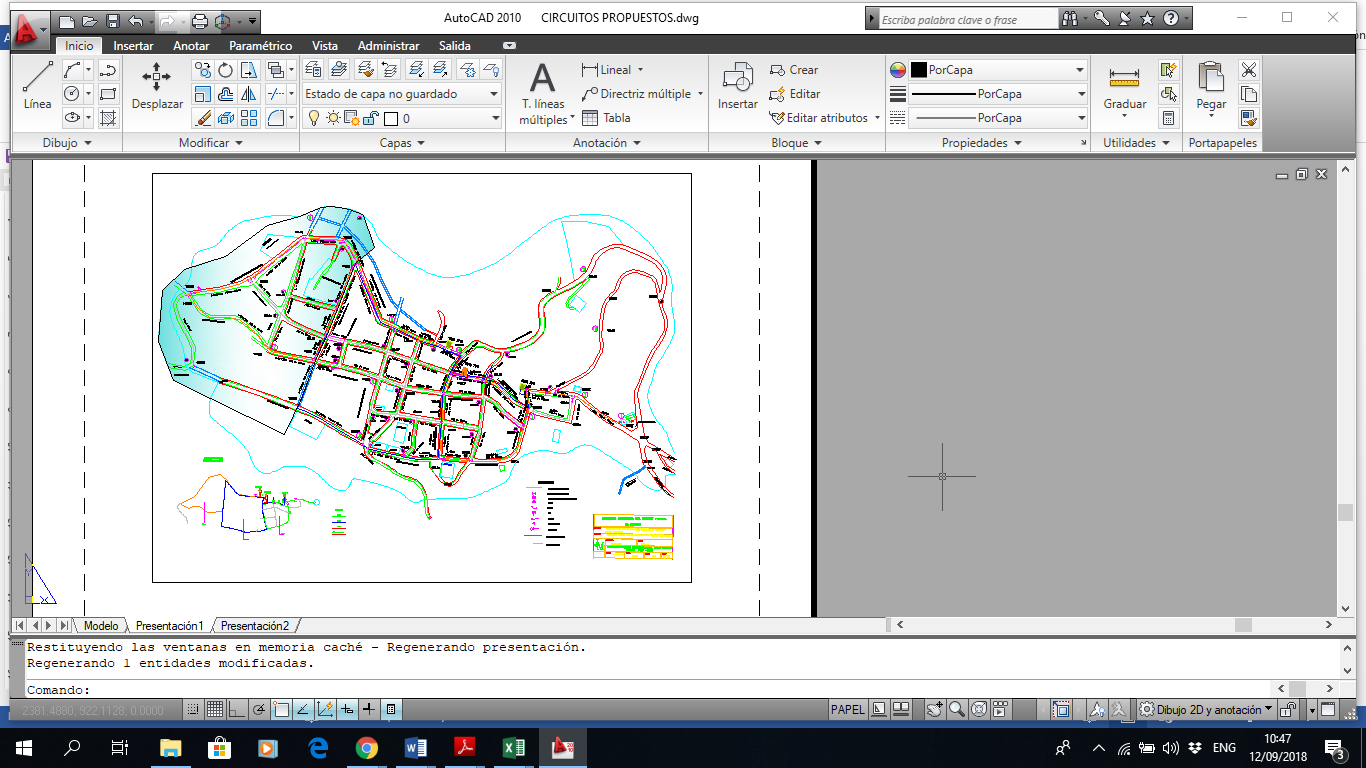 Circuito 3
PROGRAMA DE CONTROL DE PÉRDIDAS
SUB PROGRAMA TÉCNICO Y COMERCIAL
RESUMEN PRESUPUESTO:
CONCLUSIONES
El porcentaje de agua no contabilizada en el cantón Pangua para el sistema de agua potable El Corazón es de 67,90%, porcentaje que representa a las pérdidas técnicas y comerciales para el año 2 017. Estas pérdidas representadas en dinero corresponde a $ 7 640,28 mensual y $ 91 683,36 anual. Calculando para el período de 5 años que dura una alcaldía el valor de la pérdida asciende a $ 458 416,80, dinero que puede ser empleado en la ejecución de los planes de mejora.

Mediante el levantamiento de información técnica comercial se diagnosticó el sistema de agua potable, sus estructuras principales y su funcionamiento desde las captaciones hasta las redes de distribución. Procediendo posteriormente a obtener los volúmenes de agua potable producidos y facturados que sirvieron como insumo para determinar el índice de agua no contabilizada. 

El caudal distribuido de agua potable a la ciudad de El Corazón de 12,06 L/s, el caudal de pérdidas totales de agua potable es de 8,19 L/s, siendo 7,32 L/s correspondiente a pérdidas técnicas y 0,86 pérdidas comerciales.
CONCLUSIONES
El aumento de la cobertura de micromedición permitirá aumentar la continuidad del servicio público de agua potable que brinda el Municipio de Pangua de manera eficiente, teniendo en cuenta la sostenibilidad ambiental.

La elaboración de los Programas de Control de Pérdidas o Planes de Mejora permitirá a través de la ejecución de dichos planes disminuir el porcentaje de agua no contabilizada y se distribuir equitativamente el agua potable entre los usuarios, promoviendo la sostenibilidad financiera y ambiental.

La reducción de fugas de agua potable permitirán el ahorro del recurso agua y de recursos económicos invertidos en su tratamiento.

Al reducir las pérdidas de agua potable, la infraestructura instalada sería suficiente para atender a toda la población y los niveles de presión se equilibrarán en toda la red.
RECOMENDACIONES
Se recomienda implementar el Programa de Control Técnico y Comercial para la reducción del índice de agua no contabilizada y llevar las pérdidas de agua potable hasta valores mínimos admisibles, promoviendo la sostenibilidad financiera.

Se recomienda al GAD Municipal de Pangua crear una política de reemplazo de medidores que hayan cumplido la vida útil de 10 años o 3 000 m³, sin que presente necesariamente anomalías visibles.
GRACIAS POR 
SU ATENCIÓN
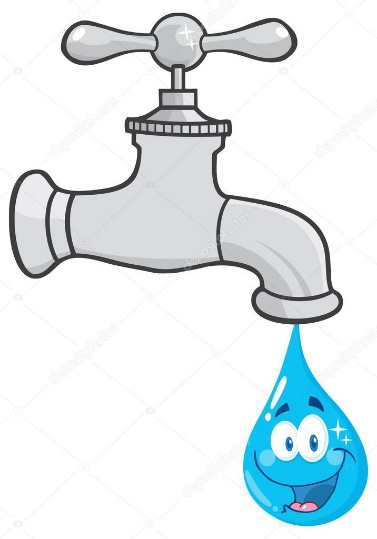